Role of UNDP’s SDGCCsVehicles of change
Sustainable Development Goals
17 Sustainable  Development Goals  (SDGCCs)169 targets
Premised on promoting  social, economic and  environmental targets to  achieve sustainable  development
Addressing poverty,  hunger, inequality,  climate change concerns,
environmental degradation,  unrest and injustice
Adopted by 193 United  Nations Member States  in 2015
SDG Structure of Implementation
04	01
National level: NITI Aayog  Sub-national level: Planning  departments
UN agencies, technical  support for dashboards,
peer learning
PARTNERSHIPS
LEADERSHIP
INSTITUTIONAL
MONITORING
National level: SDG India  Index and dashboard,  National Indicator Framework  Sub-national level: State  and District Indicator  Frameworks, dashboards
National level: NITI Aayog, MoSPI  Sub-national level: Nodal  departments, dedicated units,  district-level structures,
MECHANISMS
high-level reviews
03	02
1
THE SUSTAINABLE DEVELOPMENT GOALS
COORDINATION CENTRES IN INDIA
Strong institutional set-ups, new capacities and ways  of working in coordination with all stakeholders are  essential for the implementation of the SDGs. The  institutional set-ups should be able to:
Create  interlinkages  and synergies
Develop strong  monitoring  systems
SDGs play a crucial role in making institutions  more transparent, accountable and supports  participatory decision-making processes.
Assist state  governments in
Ensure  coordination
integrated  policymaking
among all  stakeholders
INSTITUTIONAL SET-UP
Increased mobilization & empowering public institutions contribute to the effective  implementation of the 2030 Agenda.
Considering the above factors UNDP proposed the state governments to
develop Sustainable Development Goals Coordination Centre (SDGCC)
The SDGCC is a special planning vehicle embedded in the departments of Planning,  Economics and Statistics and the finance departments of different states.

The centres ensures effective governance and convergence among departments and  stakeholders in order to achieve the SDGs.
SDGCCs IN INDIA
SDGCCs have currently been established  in Haryana, Punjab, Uttarakhand,  Nagaland and Karnataka under the  partnership of UNDP and state
Within a span of just two years,  SDGCCs have become hugely  successful in fostering partnerships
governments.
between people and governments in  localizing SDGs to states, districts and  to some gram panchayats.
FIVE PILLARS OF THE SDGCC: THE STRATEGY FOR THE SDGCCs
The Five pillars of a good strategy for successful SDGCCs are:
1
2
4
5
Communication and  capacity building  around the SDG vision  of the state for realizing  its targets
Integrated planning  and implementation  by proposing innovations
and solutions to accelerate
implementation
of the SDGs
Resource mobilization &  partnership
through plans and systems to  mobilize partners and  resources to meet the  unprecedented need for  human, financial and physical  resources
Monitoring &  evaluation
through sophisticated  technology-based tools  to monitor progress of  the SDG Vision 2030
SDG localization  by adapting the vision for  local-, district- and Gram
Panchayat-level  authorities in their  respective plans
1
COMMUNICATION AND  CAPACITY BUILDING
CPPGG Uttarakhand
SDGCC Haryana
C		           Capacity Building and Sensitization of Departments
Several workshops and consultations were organized by SDGCC Haryana  and CPPGG Uttarakhand to  strengthen the capacity of various departments and sensitize them towards SDGs.
CPPGG supported GoUK in organizing  a number of workshops with various state and district level officials to sensitize them on SDGs.

State level workshop with Officials of 13 Zila Panchayats and 95 Block  Panchayats to integrate the SDGs framework with GPDP

ToT for officials for district level  integrating SDGs in District and GP plans

Booklet on SDGs alignment with state and centre sector schemes

Webinars for youth
Six workshops for all officials of departments on output- outcome indicators and alignment of  their schemes to the SDG National Indicator Framework
M&E and  capacity building workshop  for all departments
Sensitization workshop with  department officials on the  SDG National Indicator  Framework and NITI Aayog’s  SDG India Index
Consultation meetings with all 53  departments to finalize indicators  and develop Output-Outcome  Framework Report
SDGCC Nagaland
SDGCC Karnataka
Nagaland for Green Christmas Campaign
SDG Community Broadcast
The SDGCC successfully used Karnataka’s community radios to disseminate information and  awareness on various government initiatives and schemes to educate people at the grassroots.
The NGOs registered in the Darpan directory were oriented on the SDGs under the community  broadcast programme.
The campaign involved a “Green  Christmas Contest” 
participants shared photos and  videos of any “green Christmas  activity” undertaken.
500 participants signed  the Green Christmas  Pledge to celebrate an  eco-friendly Christmas.
and
SDG4 Youth: Youth Engagement through Academia & Department of Youth Empowerment and Sports
Aligning the All India Council for Technical Education (AICTE) outreach programme with the SDGs
Inaugarating India’s first SDG Centre for Youth Engagement > 350 students from this centre were given orientation on the SDGs by the SDGCC.
The contest  received 20 entries  with four winners
SDGCC Nagaland
SDGCC Punjab
SDG One Stop Destination, Hornbill Festival 2021
Building SDG Action Awards
To promote the efforts  of all change-makers from government, NGOs, corporate  businesses and academia/ individuals who provide innovative  solutions to the state’s development issues and SDGs
To create public awareness on SDGs, an exclusive SDG Stall was established in Hornbill Fest by Planning Department and SDGCC Nagaland. SDG Games, posters, SDG Quizzes ,karaoke live sessions were held
Session on SDGs with 6 universities reaching out to 800 students & faculty
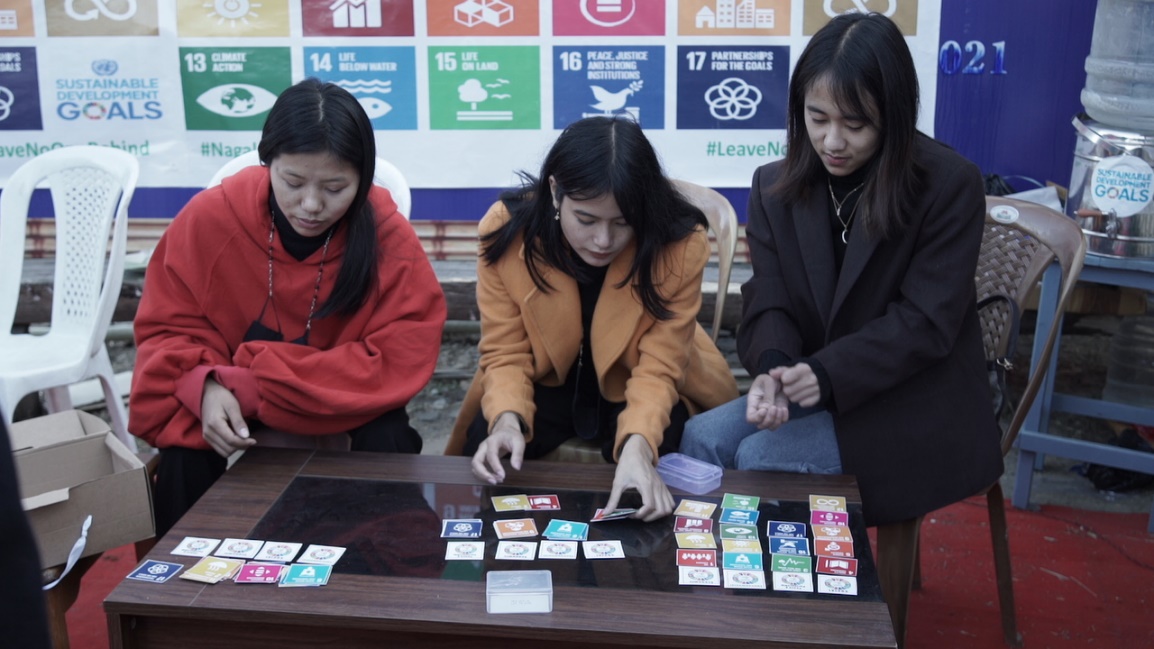 Posters for
departments
Communication and Outreach
Films
SDG anthem
Exhibition panels
Several innovative tools
have been created to
communicate about SDGs
for various stakeholders.
Multiple level  online SDG quiz
SDG Innovation Participatory Action Research Initiative
Social media  handles on  Facebook and  Instagram
A dedicated website  showcasing SDGCC  Haryana project  milestones: www.sdgcc.in
2
INTEGRATED PLANNING AND
IMPLEMENTATION
3
SDG Localization
Sensitization on SDGs
Aligning SDGs with District Plan, Block Plan and GPDP
Real time monitoring of the indicators through mobile based application, SDG Model Village to be piloted
SDGCC Haryana
District SDG Profile Booklets
Districts are very important units of governance; their role in achieving 2030 Agenda is very vital
The SDGCC developed the District SDG Profile Booklets for 20 districts of Haryana to support:
Facilitate
inter-district resource  gap analysis
Implementation
Help improve inter-
department convergence
District-level  planning
Monitoring
within the district
A District Budget Booklet for Aspirational District, Nuh
District budget booklet of aspirational district Nuh was drafted in alignment with the SDGs.
SDGCC Punjab
Upgrade Quality of GPDP Process at the Gram Panchayat Level by Linking the SDGs
SDG-aligned Gram Panchayat  Development Plans (GPDPs)  are envisioned as a step  forward for developing model  SDG panchayats through SDG  governance and  implementation strengthening  at the grassroots level.
The SDGCC will also  support the identified  GPs to implement  various activities,  including necessary  training in collaboration  with the district  administration.
The needs of the gram
The SDGCC assisted the  Patiala district  administration to conduct a  needs assessment of five  identified gram panchayats  by following a participatory  approach.
All the panchayat  secretaries and  representatives from  Patiala district  administration  participated in the  meeting.
panchayats were assessed at
an individual and collective
level and the meeting ended
with the finalization of priority
activities along with budgetary
requirements and processes
for approval.
Strengthen training institutions to capacitate key officials to localize the SDGs through developing a training manual on developing SDG integrated GPDPs
The SDGCC - in collaboration with the State Institute of Rural Development - developed a training manual for the
panchayats on SDG localization to institutionalize SDG training and integrate the SDGs into development plans
Formation of the District SDG Cell in Patiala, Punjab. Five gram panchayats selected  from the district to prepare SDG-aligned gram panchayat development plans (GPDPs)
District SDG Cell  Formulated to coordinate  different actions and  processes required for  achieving the SDGs in an  inclusive way
They help understand how  local governments and  district administrations can  support the achievement of  the SDGs and SDGs can  provide a framework for local  development policy.
Trained district-level officials for all districts of the state to take forward the SDGs
CPPGG Uttarakhand
Model Panchayat Plan book
A three-tier Model Panchayat Plan book developed to guide the concerned officials on 29 Panchayat subjects and align them  with the SDGs
Updated Training Modules
Integration of SDG related session in trainer’s handbook and information on SDGs in training modules of  Panchayati Raj Department.
Development of Local Indicator Framework
The LIF development for GPs is under process
SDGCC Karnataka
SDGCC Nagaland
Model GP Clusters
Develop SDG Model Villages
SDGCC Nagaland is working with the Government of Nagaland to develop  a SDG Model Village on a pilot basis.
 The following activities are planned to create a model village:
Capacity building of implementers: Members of VC and VDB on SDG localisation and integration in the context of a village in Nagaland
Conducting SDG oriented need assessment
Aligning the existing schemes and policies to SDGs
 Identifying village specific challenges and their viable solutions
Aligning SDGs with the respective village development plans
UNDP, in partnership with the Department of Rural Development aims to create Model GP Clusters to achieve Holistic and Sustainable Development 
Lead to Institutional strengthening of GPs and enablement of Quality GPDP. 
The GP Clusters to be provided technical guidance and handholding support to evolve into Model GP Clusters. 
UNDP is prototyping a real-time based mobile based application for monitoring impact, outcome and output indicators for tracking the progress of GPs. 
The resultant data will be housed in a centralized Dashboard that will be dynamic in nature- enabling real-time data availability
4
Resource Mobilization and
Partnership
7.1.1. SDG First Networking Platform
GEET-GIS Enabled Entitlement Tracking (Punjab)
5
Monitoring and Evaluation (M&E)
State Indicator Framework & District Indicator Framework
Aatmanirbhar Bharat Tracker
SDG Dashboard
IT enabled dashboards built to monitor SDGs at state and district level
This innovative monitoring dashboard was  developed for the use of the state  governments of Haryana, Punjab and  Karnataka 
Timely implementation and  real-time monitoring of the economic  stimulus package under the Aatmanirbhar  Bharat Abhiyan.
SDGCCs assisted State Governments of Haryana, Punjab, Uttarakhand(CPPGG) in the formulation of SIF  & DIF
CPPGG has developed a monthly monitoring tool for monitoring 36 indicators for all its districts
THANK  YOU